הסכם הגרעין עם איראן
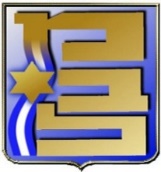 אוקטובר 2019
1
סוגיות בתחום המדיני הגלובלי
סוגיות טכנולוגיות (סייבר, רשתות חברתיות)
קונפליקטים אזוריים
התחממות גלובלית, איכות סביבה
אנרגיה נקיה
ברקזיט
טרור בינ"ל/רדיקליזם
הסכם הגרעין עם איראן
סחר בינ"ל
בקרת נשק ופירוק נשק
חינוך והשכלה
מיגור העוני
רפורמה באו"ם (מועבי"ט)
הגירה
יחסי אירופה-ארה"ב
בריאות גלובלית
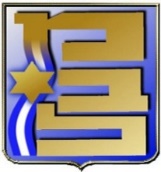 שוויון מגדרי
זכויות אדם
2
הסדר הגרעיני העולמי
ייי
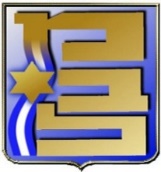 3
מעגל הדלק הגרעיני
עעע
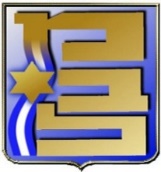 4
נתיבים לפיתוח נשק גרעיני
חומרים גרעיניים (חומר בקיע):
ערוץ אורניום מועשר: מתקני מיצוי, המרה והעשרה
ערוץ פלוטוניום: כור גרעיני קטן
מטלורגיה
זיווד לרש"ק
אמצעי נשיאה
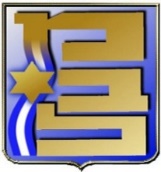 אינם מטופלים בהסכם
5
הסוכנות הבינ"ל לאנרגיה אטומית
עעעעע
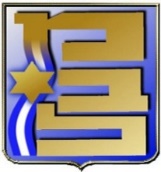 6
הסכם הגרעין עם איראן
נחתם - 14 ביולי 2015 (החליף הסכם זמני מ- 2014)
הסכם בין איראן ל- 6 מדינות (ארה"ב, בריטניה, צרפת, גרמניה, רוסיה וסין) והאיחוד האירופאי
שמו – JCPOA - Joint Comprehensive Plan of Action 
"יום היישום" של ההסכם – 16 ינואר 2016
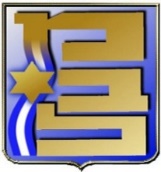 7
הסכם הגרעין עם איראן
החלטה 2231 של מועבי"ט אימצה את ההסכם (בתוקף עד 18 אוקטובר 2025)
מועצת הנגידים של סבא"א הנחתה את מנכ"ל סבא"א "לאמת ולנטר את יישום ההסכם ע"י איראן" (משאבים חיצוניים לתקציב הסוכנות)
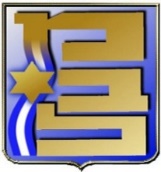 8
מטרת ההסכם
להבטיח שתכנית הגרעין של איראן היא לצרכי שלום בלבד
כלומר:
לא לבטל את תכנית הגרעין של איראן (פיתוח לצרכי שלום ע"פ ה- NPT)
לא לעכב את תכנית הגרעין של איראן
לא להבטיח שאיראן לא תפתח נשק גרעיני (אסור ממילא ע"י ה- NPT)
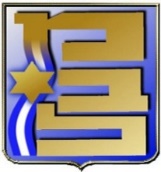 9
מהות העסקה
מגבלות על תכנית הגרעין לתקופה מוגדרת בזמן תמורת הסרת סנקציות (ע"י ארה"ב, א"א והאו"ם)
הפרת התחייבויות ע"י איראן גוררת החזרת הסנקציות
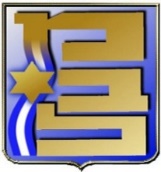 10
מחויבויות איראן ע"פ ההסכם
11
סטטוס ההסכם
ההסכם בתוקף
ארה"ב פרשה מההסכם ב- 8 במאי 2018 והטילה מחדש סנקציות אמריקאיות
איראן נסוגה בהדרגתיות ממחויבויותיה ע"פ ההסכם (כמות חומר מועשר, רמת העשרה)
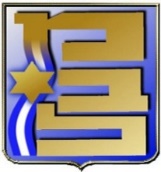 12
מה עוד קרה בינתיים
חשיפת ארכיון הגרעין
מנכ"ל סבא"א
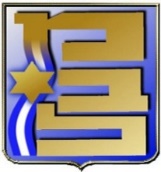 13